Ritramar, namnruta och metadataAnvisning med exempel på information och metadata i handlingsförteckning och ritningar
BEAst Namnruta – Byggnad 2.0Standard namnruta i handlingar med förklarande text
Version 2.0 från 2020-12-02
Innehåll
Beställare och projektinformation
Ansvarig part - Part som levererat dokumentet
Ansvarig part - Part som levererat dokumentet
Beskrivande innehåll - specifik metadata för innehåll 
Fastighets- och anläggningsstruktur
Fastighets- och anläggningsstruktur 
Förändringar mot tidigare namnrutor							Hänvisningar till andra anvisningar och standarder
Namnruta i handlingar - syfte och mål				 
Process kring handlingar 				 
Namnruta framtagen av BEAst 			
Namnrutans huvudfunktioner				
Gruppering av metadata 
Namnruta och termlista
Namnrutan - här sker förändringar
Orienteringsfigur och hänvisningar
Godkännandeprocessen
Godkännande processen - Status
Godkännande processen - Handling
Godkännande processen - Datum och Godkänd av	
Godkännande processen - Ändrings PM och Ändring
1. Namnruta i handlingar – syfte och mål
Innehållet i namnrutan möjliggör en bred användning hos beställarorganisationer, projekterande konsulter och entreprenörer. Namnrutan och dess innehåll är en viktig komponent i ett vidare arbete med att digitalisera överföring av teknisk dokumentation i samhällsbyggnadssektorn.
NulägeBristande informationshantering i flera led ger ökade kostnader, kvalitetsbrister och bromsar den digitala utvecklingen.
MålEffektivisera och kvalitetssäkra hanteringen av dokument i byggprocessen genom standardisering och automatisering för att säkerställa informationsflöden hos alla intressenter.
2. Process kring handlingarHantera informationen i namnrutan från förstudie till relationshandling och förvaltning
AB ENTREPRENÖR HÄMTAR
ABT ENTREPRENÖR HÄMTAR
KONSULTER HÄMTAR
BESTÄLLARE HÄMTAR
DOKUMENTPORTAL
PROJEKTERING
PRODUKTION
FÖRSTUDIE
HANDLING
PROGRAM HANDLING
BYGGLOV
HANDLING
FÖRSLAGS HANDLING
RELATIONSHANDLING
DRIFT & UNDERHÅLL
BYGG
HANDLING
SYSTEM
HANDLING
ABK KONSULTER LEVERERAR
E/UE LEVERERAR
[Speaker Notes: Inom byggprojekt skapas ett stort antal dokument som ska spridas och tolkas av ett större antal intressenter. Samma dokument publiceras i flera versioner och med olika juridisk status. Dokument skapat hos en part publiceras på en projektyta och ska sedan överföras till nästa intressent i informationskedjan. Det betyder att samma dokument existerar hos flera intressenter och i flera olika system samtidigt. Det är därför kritiskt att alla intressenter får en tydlig information om vilka dokument som finns samt att dokumenten är uppmärkta enligt en enhetlig standard som både går att använda digitalt men som också ska vara enkel att läsa som människa.
Många upplever det som kostsamt och onödigt att fylla i namnrutor med mer information än den absolut nödvändiga, detta är en suboptimering då kostsamma kvalitetsbrister och tidstjuvar istället uppstår hos andra intressenter. Genom att följa en enhetlig standard så går stora delar av detta att automatisera, dels genom att förbereda förifyllda mallar men också genom att använda eller utveckla stödverktyg i olika processer.]
2. Namnruta och termlistaHar starkt samband som underlättar hantering och stöd från dokumentplattformar
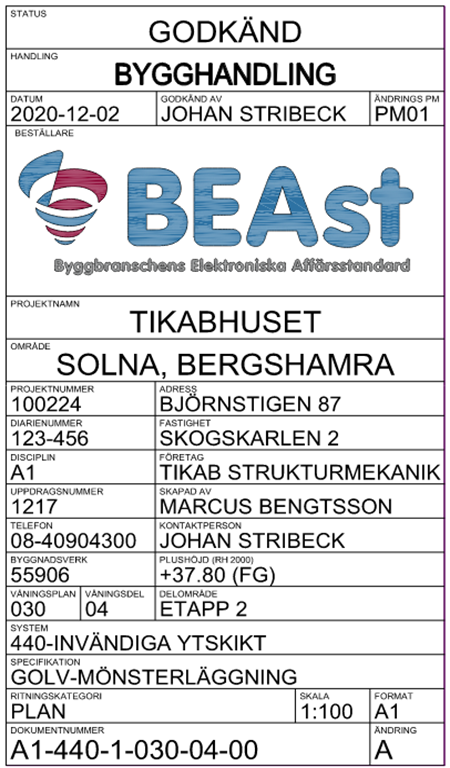 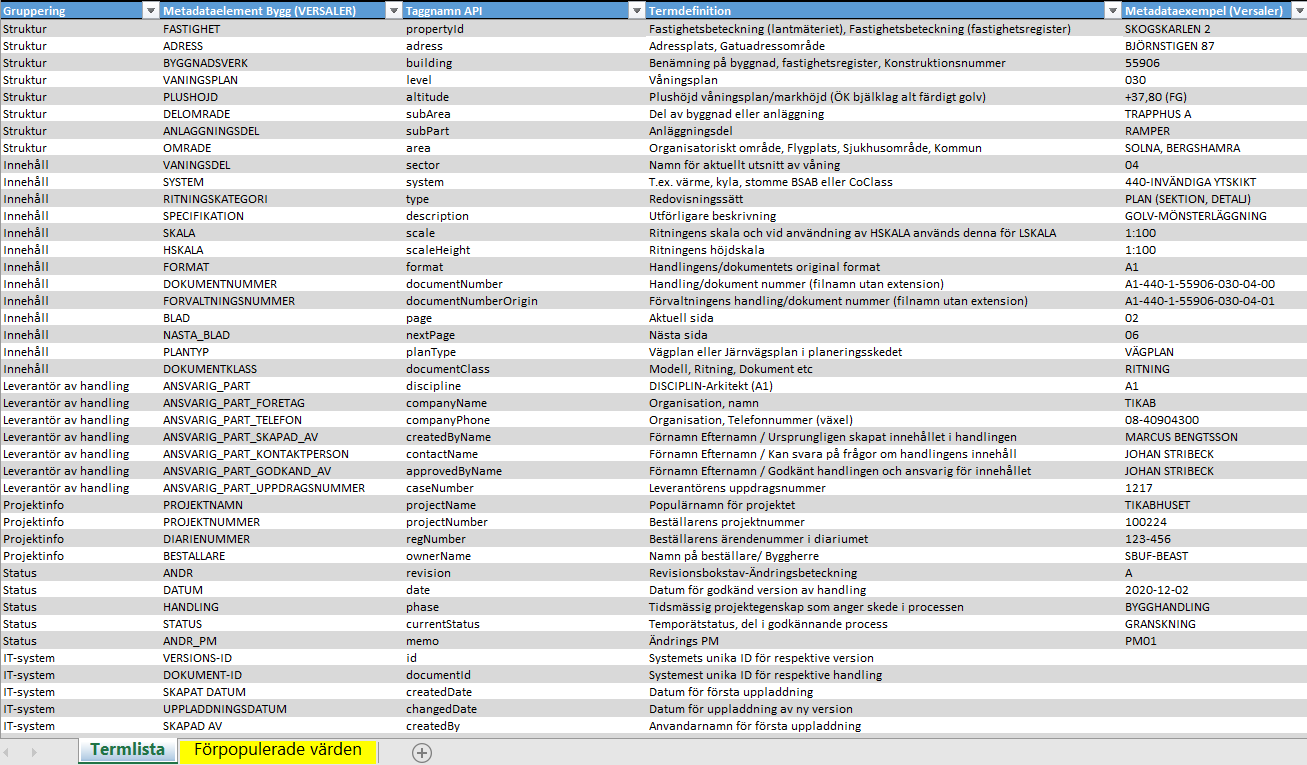 Metadata som visas är exempelvärden
Hela termlistan i Excel med exempel på förpopulerade värden finns på BEAst webb:BEAst Namnruta - Termlista och metadata 2.0.xlsx
[Speaker Notes: Inom byggprojekt skapas ett stort antal dokument som ska spridas och tolkas av ett större antal intressenter. Samma dokument publiceras i flera versioner och med olika juridisk status. Dokument skapat hos en part publiceras på en projektyta och ska sedan överföras till nästa intressent i informationskedjan. Det betyder att samma dokument existerar hos flera intressenter och i flera olika system samtidigt. Det är därför kritiskt att alla intressenter får en tydlig information om vilka dokument som finns samt att dokumenten är uppmärkta enligt en enhetlig standard som både går att använda digitalt men som också ska vara enkel att läsa som människa.
Många upplever det som kostsamt och onödigt att fylla i namnrutor med mer information än den absolut nödvändiga, detta är en suboptimering då kostsamma kvalitetsbrister och tidstjuvar istället uppstår hos andra intressenter. Genom att följa en enhetlig standard så går stora delar av detta att automatisera, dels genom att förbereda förifyllda mallar men också genom att använda eller utveckla stödverktyg i olika processer.]
3. Namnruta framtagen av BEAstMall för BEAst Namnruta – Byggnad finns att hämta på www.beast.se
Mall namnruta finns framtaget:
Archicad
Autocad
Microstation
Revit 
Tekla
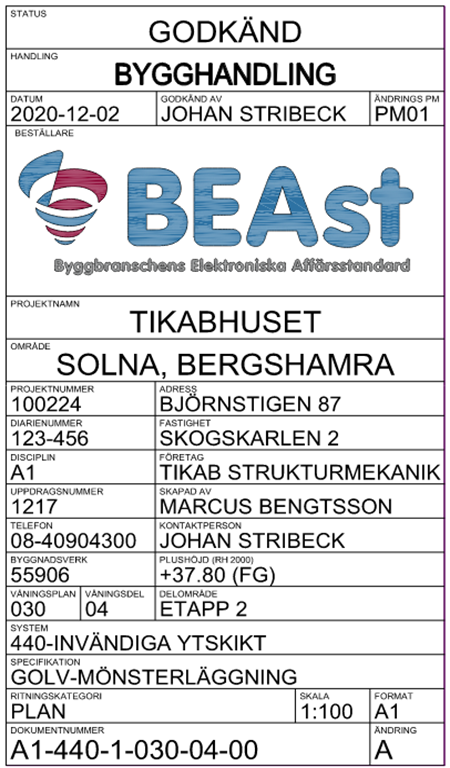 4. Namnrutans huvudfunktionerAll information hanteras som metadata i namnrutan
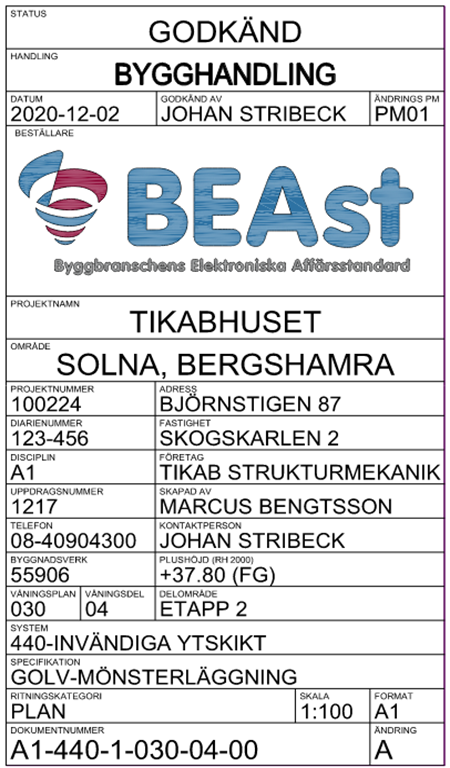 Godkännandeprocess
Beställare och projektinformation
Ansvarig part
Beskrivande innehåll
[Speaker Notes: Namnrutan är basen för ritningens/dokumentets information. Informationen som fylls i kan läsas manuellt av olika intressenter samt tolkas automatiskt i olika verktyg från den grafik som skapas av redovisad text. Inmatad information kan också generera data som kan importeras och exporteras med automatik mellan olika system. Nedan beskrivs de huvudområden som namnrutan hanterar informationsmässigt.]
5. Gruppering av metadata
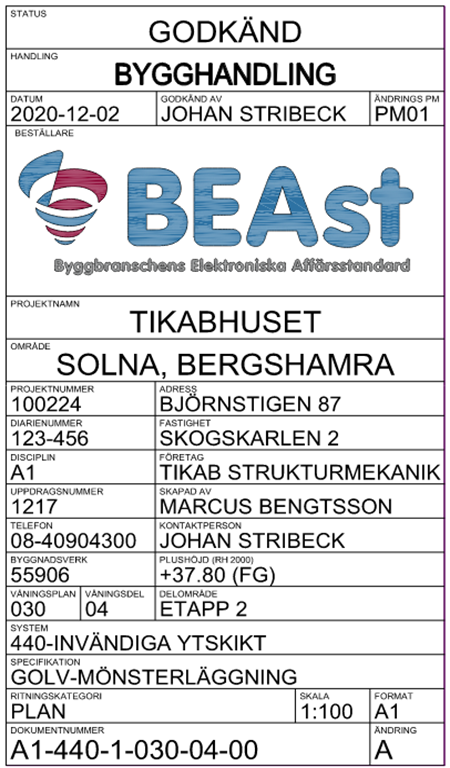 [Speaker Notes: För att kunna hantera olika intressenters behov samt få en struktur på den information som namnrutan innehåller så har de fält som ska fyllas i grupperats en metadata lista enligt nedan. Dessa kommer att återkomma i beskrivningen av hur data ska kunna överföras mellan olika system men påverkar ej hur man fyller i namnrutan.]
6. Namnruta och termlista Namnrutans information finns i termlistan och metadata för dokumentplattformar
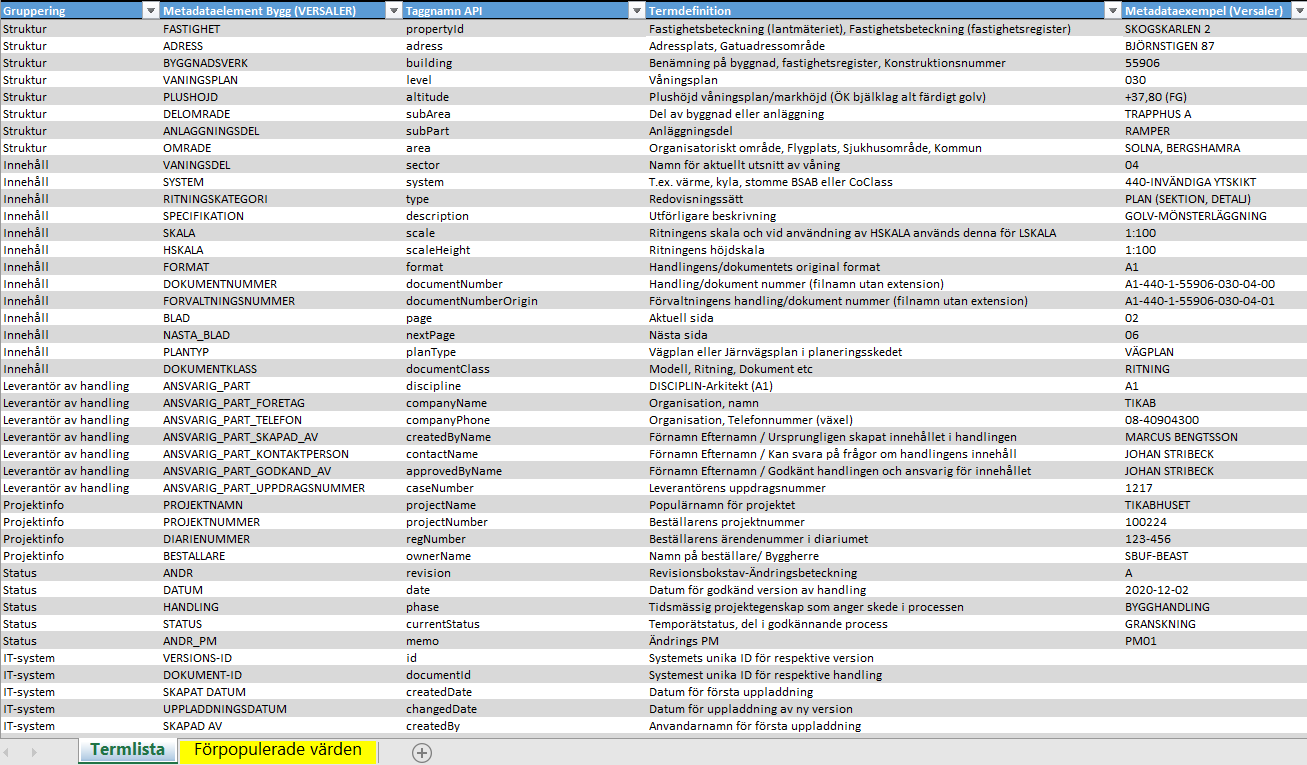 Metadata som visas är exempelvärden
Hela termlistan i Excel med exempel på förpopulerade värden finns på BEAst webb: BEAst Namnruta - Termlista och metadata 2.0.xlsx
[Speaker Notes: 61 st uppstyrda termer

Allt det som finns i namnrutan och lite till]
7. Namnrutan – här sker förändringarÄndringar som uppdateras i samband med publiceringar
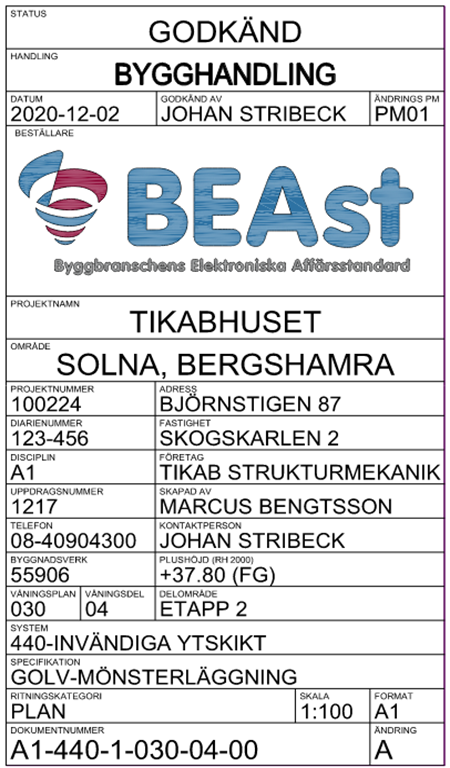 Godkännandeprocess
Godkännandeprocess
[Speaker Notes: Många upplever det som kostsamt och onödigt att fylla i namnrutor med mer information än den absolut nödvändiga, detta är en suboptimering då kostsamma kvalitetsbrister och tidstjuvar istället uppstår hos andra intressenter. Genom att följa en enhetlig standard så går stora delar av detta att automatisera, dels genom att förbereda förifyllda mallar men också genom att använda eller utveckla stödverktyg i olika processer.


Till större del är informationen i namnrutan statisk och när den väl är ifylld så ändras den sällan eller aldrig. Nedan grönmarkerade områden beskriver var information behöver uppdateras med frekvens i samband med publiceringar.]
8. Orienteringsfigur och hänvisningar
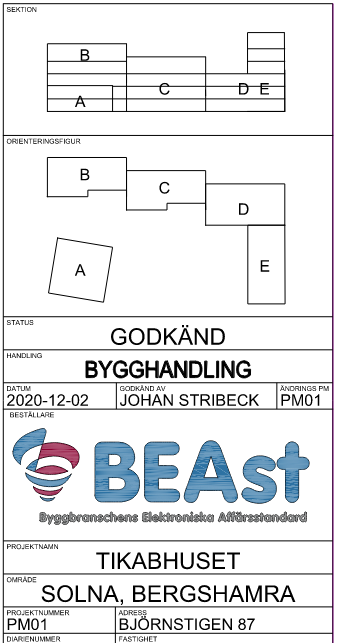 Ovanför eller i anslutning till namnrutan ska det finnas en orienteringsfigur. 
 
Orienteringsfiguren ska överskådligt och schematiskt redovisa projektet. 
 
Hänvisningar i orienteringsfiguren till planer och sektioner kan innehålla korrekt referens till motsvarande ritning så att det finns förutsättning för automatiserad hyperlänkning. Fri anpassning av höjden på orienteringsfiguren. Här sker ingen datafångst. Kan användas utan indelande linje mellan sektion och plan. 

Se vidare exempel BEAst Hänvisningar i handlingar
[Speaker Notes: Ovanför eller i anslutning till namnrutan ska det finnas en orienteringsfigur. 
 
Orienteringsfiguren ska överskådligt och schematiskt redovisa projektet. 
 
Hänvisningar i orienteringfiguren till planer och sektioner ska innehålla korrekt referens till motsvarande ritning så att det finns förutsättning för automatiserad hyperlänkning.]
9. GodkännandeprocessenAll data hanteras i namnrutan
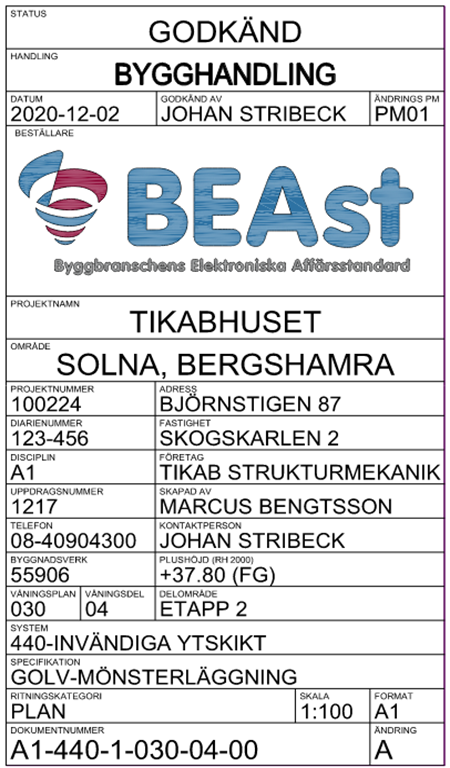 Information som alltid ska vara ifylld och uppdaterad vid varje ny publicering
Hantering av Handling och Status med exempel finns på BEAst webb: BEAst Namnruta – Angivning av Handling och Status
[Speaker Notes: För att säkerställa att all information som rör ett dokuments status följer med till samtliga intressenter så skall den hanteras som metadata inne i namnrutan. Information kopplat till denna delprocess får ej hanteras som text utanför namnrutan. Kombinationen av nedan angiven information skapar tydlighet om hur dokumentet får användas samt om den är godkänd och av vem.]
10. Godkännandeprocessen – StatusStatus med förpopulerade värden – exempel på godkända värden
STATUS*
INFORMATION
PRELIMINÄR
GRANSKNING
GODKÄND
FÖRFRÅGNINGSUNDERLAG
KONTRAKT
HANDLING*
FÖRSTUDIEHANDLING
PROGRAMHANDLING
FÖRSLAGSHANDLING
SYSTEMHANDLING
BYGGLOVSHANDLING
BYGGHANDLING
RELATIONSHANDLING
FÖRVALTNINGSHANDLING
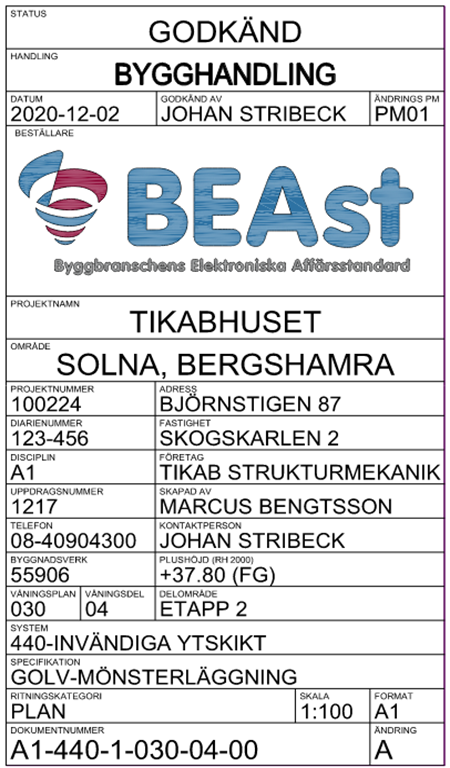 *Ska alltid vara ifylld och uppdaterad vid ny publicering
Hantering av Handling och Status med exempel finns på BEAst webb: BEAst Namnruta – Angivning av Handling och Status
[Speaker Notes: För att säkerställa att all information som rör ett dokuments status följer med till samtliga intressenter så skall den hanteras som metadata inne i namnrutan. Information kopplat till denna delprocess får ej hanteras som text utanför namnrutan. Kombinationen av nedan angiven information skapar tydlighet om hur dokumentet får användas samt om den är godkänd och av vem.]
11. Godkännandeprocessen – HandlingHandling med förpopulerade värden – exempel på godkända värden
STATUS*
INFORMATION
PRELIMINÄR
GRANSKNING
GODKÄND
FÖRFRÅGNINGSUNDERLAG
KONTRAKT
HANDLING*
FÖRSTUDIEHANDLING
PROGRAMHANDLING
FÖRSLAGSHANDLING
SYSTEMHANDLING
BYGGLOVSHANDLING
BYGGHANDLING
RELATIONSHANDLING
FÖRVALTNINGSHANDLING
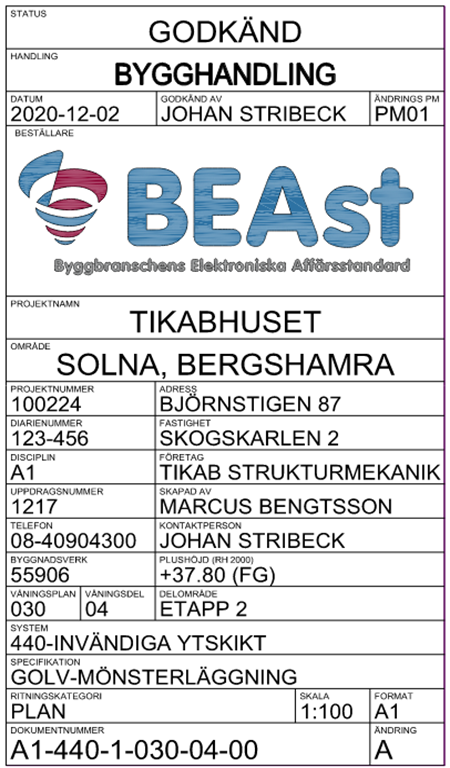 *Ska alltid vara ifylld och uppdaterad vid ny publicering
Hantering av Handling och Status med exempel finns på BEAst webb: BEAst Namnruta – Angivning av Handling och Status
[Speaker Notes: För att säkerställa att all information som rör ett dokuments status följer med till samtliga intressenter så skall den hanteras som metadata inne i namnrutan. Information kopplat till denna delprocess får ej hanteras som text utanför namnrutan. Kombinationen av nedan angiven information skapar tydlighet om hur dokumentet får användas samt om den är godkänd och av vem.]
12. Godkännande processenDatum – Godkänd av – exempel på godkända värden
DATUM*
ÅÅÅÅ-MM-DD
GODKÄND AV*
FÖRNAMN EFTERNAMN

Datum och godkänd av  uppdateras vid varje publicering av dokumentet.
Datum avser senaste publicering och godkänd version av handling.
Godkänd av avser den konsult/projektör som har kvalitetssäkrat och godkänt dokumentet och därmed har ansvar för dess innehåll.*Ska alltid vara ifylld och uppdaterad vid ny publicering
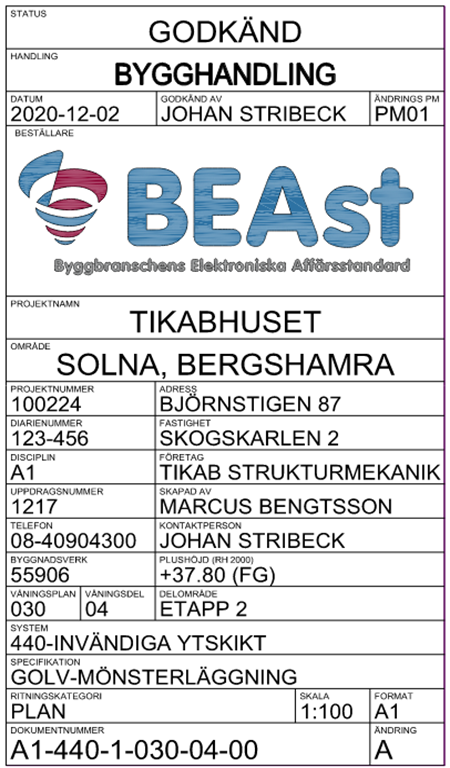 [Speaker Notes: För att säkerställa att all information som rör ett dokuments status följer med till samtliga intressenter så skall den hanteras som metadata inne i namnrutan. Information kopplat till denna delprocess får ej hanteras som text utanför namnrutan. Kombinationen av nedan angiven information skapar tydlighet om hur dokumentet får användas samt om den är godkänd och av vem.]
13. Godkännande processenÄNDRINGS PM och ÄNDRING – exempel på godkända värden
ÄNDRINGS PM		ÄNDRING	
UM01		01
UM02		02
UM03		03
FU01			A
KFU01		B
PM01			C
PM02			D
PM03			E
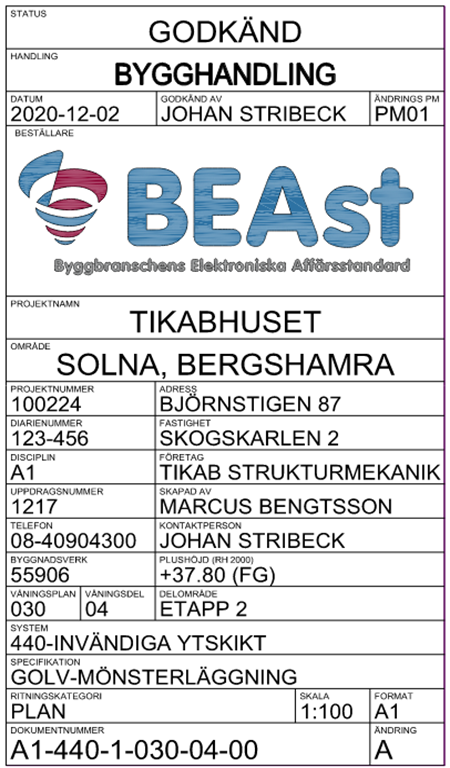 UM 		Underrättelsemeddelande
FU 		Förfrågningsunderlag
KFU 		Kompletterande förfrågningsunderlag PM 		Ändrings-PM
ÄNDRING		Ändringsbeteckning
[Speaker Notes: För att säkerställa att all information som rör ett dokuments status följer med till samtliga intressenter så skall den hanteras som metadata inne i namnrutan. Information kopplat till denna delprocess får ej hanteras som text utanför namnrutan. Kombinationen av nedan angiven information skapar tydlighet om hur dokumentet får användas samt om den är godkänd och av vem.]
14. Beställare och projektinformation
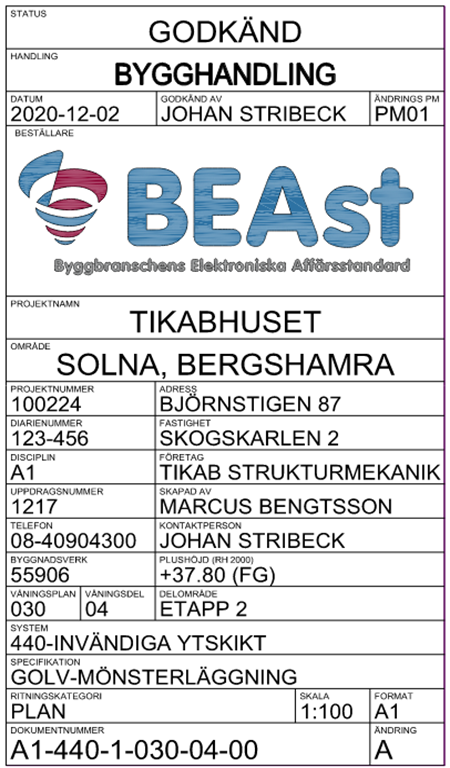 Logotyper:Grafiska element i namnrutan kan bestå både av vektorer och bilder, dessa ska antingen vara inbundna i dokumentet eller levereras som separat fil.

Fältet där logotypen placeras har ett dolt metadata för beställare. Det ska fyllas i för att andra system kan läsa den information som annars bara representeras som grafik. 
Vid behov kan fältet för beställare kompletteras med en eller flera logotyper alternativt kan det dolda metadatafältet göras synlig om logotyp saknas.
[Speaker Notes: Här fylls information in som ofta är statisk genom projektet. Främst handlar det om att tydliggöra vem som är beställare i projektet. Vad projektet heter samt var det är placerat. Informationen bör komma i ett tidigt skede från beställaren. Den här informationsmängden behövs exempelvis för att överföra information till ett diarie eller arkivsystem.

LOGOTYPER
Grafiska element i namnrutan bör vara vektorgrafik som bundits in i sin helhet. Länkade bildfiler bör undvikas.
 
Fältet där logotypen placeras har ett dolt metadata för beställare. Det ska fyllas i så att andra system kan läsa den information som annars bara representeras som grafik.
 
Vid behov kan fältet för beställare kompletteras med en eller flera logotyper alternativt så kan det dolda metadatafältet göras synlig om logotyp saknas.]
15. Ansvarig partPart som levererat dokumentet
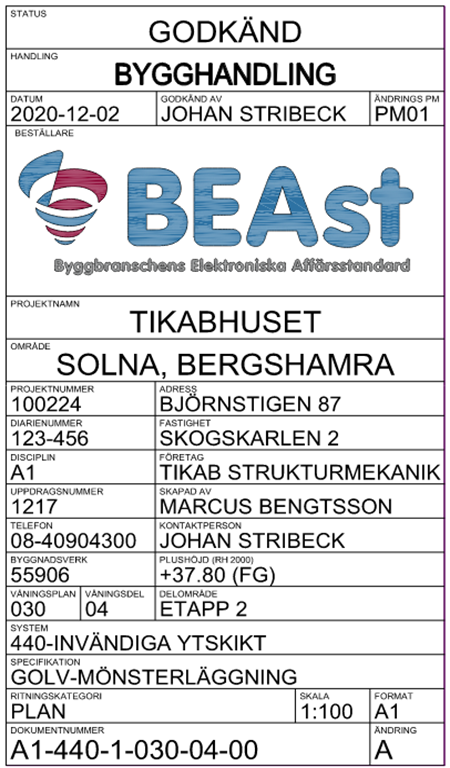 * Förklaring på termdefinition:
Skapad av	Ursprungligen skapat innehållet i handlingen
Kontaktperson	Kan svara på frågor om handlingens innehåll
Godkänd av 	Avser den konsult/projektör som har kvalitetssäkrat och godkänt 			dokumentet och därmed har ansvar för dess innehåll.
[Speaker Notes: Här fylls information in som fastställer vilken part som levererat dokumentet samt kontaktinformation både till företaget och till de resurser som leverantören av dokumentet tilldelat olika ansvarsområden för dokumentet.]
16. Ansvarig partPart som levererat dokumentet
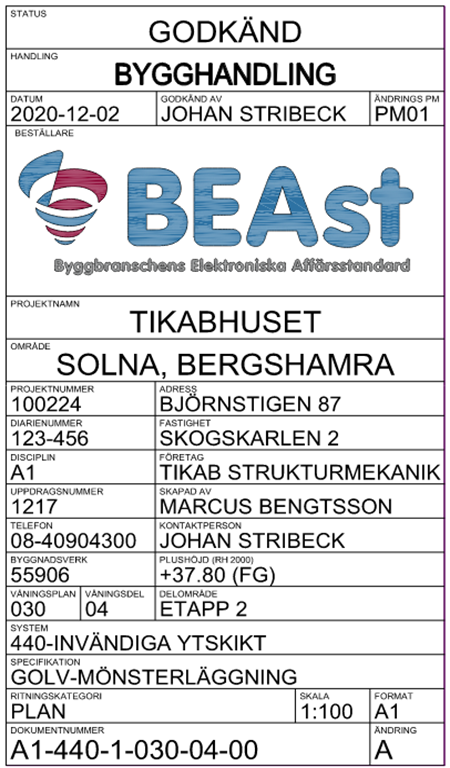 [Speaker Notes: Här fylls information in som fastställer vilken part som levererat dokumentet samt kontaktinformation både till företaget och till de resurser som leverantören av dokumentet tilldelat olika ansvarsområden för dokumentet.]
17. Beskrivande innehållSpecifik metadata för innehåll
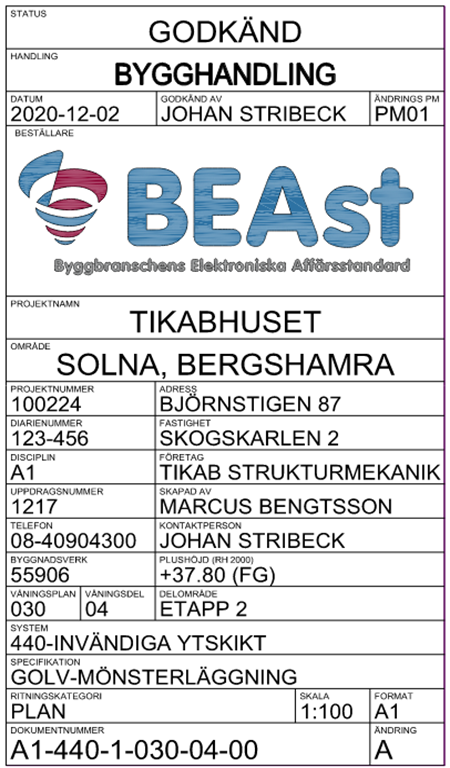 Rekommenderar att formateringen av dokumentnumrets och filnamnets delar åtskiljs med bindestreck (-) enligt Svensk standard för ritningsnummer (SS32271:2016)
20
[Speaker Notes: Här fylls information in som fastställer vilken part som levererat dokumentet samt kontaktinformation både till företaget och till de resurser som leverantören av dokumentet tilldelat olika ansvarsområden för dokumentet.]
18. Fastighets- och anläggningsstrukturMetadata för koppling mot fastighetstruktur
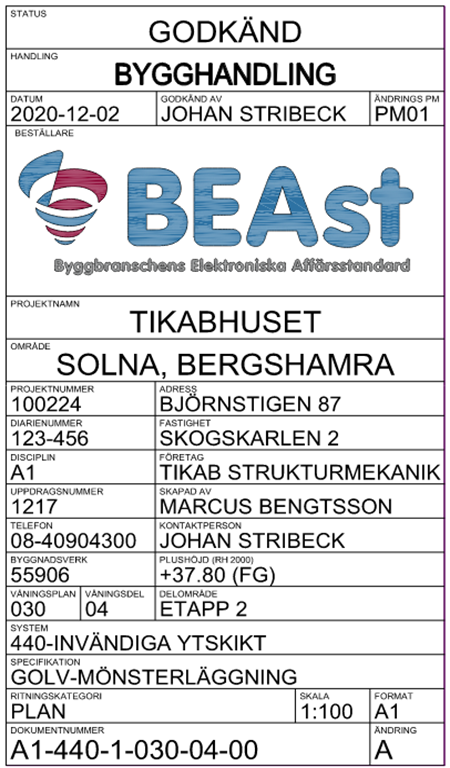 [Speaker Notes: Här fylls information in som fastställer vilken part som levererat dokumentet samt kontaktinformation både till företaget och till de resurser som leverantören av dokumentet tilldelat olika ansvarsområden för dokumentet.]
19. Fastighets- och anläggningsstrukturMetadata för koppling mot fastighetstruktur
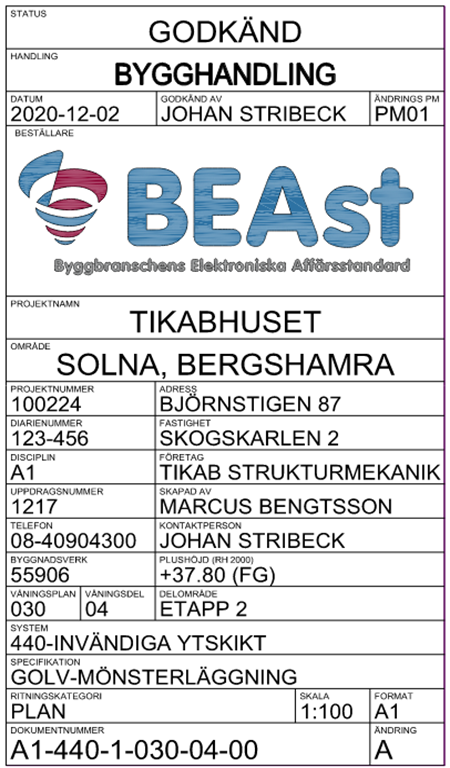 [Speaker Notes: Här fylls information in som fastställer vilken part som levererat dokumentet samt kontaktinformation både till företaget och till de resurser som leverantören av dokumentet tilldelat olika ansvarsområden för dokumentet.]
20. Förändring mot tidigare namnrutor Information som utgår från tidigare vanligt förekommande namnruta
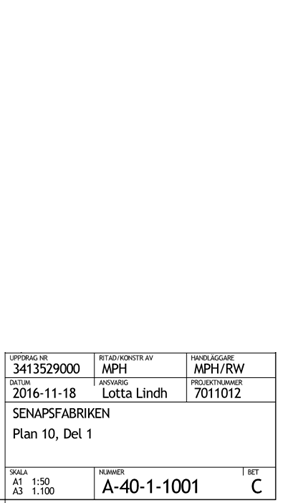 Vanligt förekommande:
Nya namnrutan
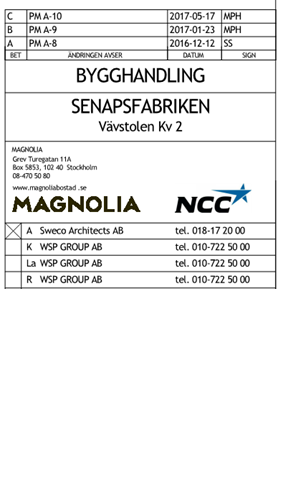 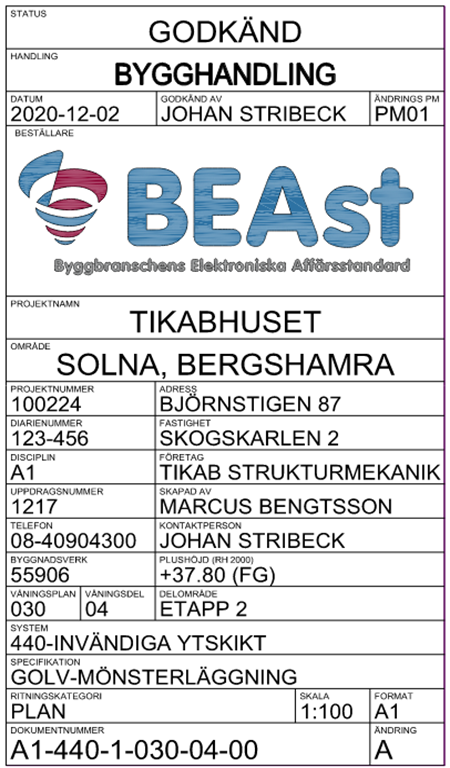 Ändringar och PM-förteckning:Ingår numera i namnruta (inga lösa texter)
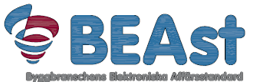 Kontaktuppgifter övriga projektörer:Ansvarig projektör (inte en adresslista)
Inga fritextrader:All beskrivande information är kopplad till etteget metadata (inga fria tolkningar av Innrad1, Innrad2…)
Skala + Format1:100 och A1 (endast oginalskala och format för dokumentet)
[Speaker Notes: Här fylls information in som fastställer vilken part som levererat dokumentet samt kontaktinformation både till företaget och till de resurser som leverantören av dokumentet tilldelat olika ansvarsområden för dokumentet.]
Hänvisning till andra anvisningar och standarder
BEAst Namnruta och tillhörande mallar är fritt tillgängliga via BEAst webbsida. Framtagen genom BEAst, Byggbranschens Elektroniska Affärsstandard med stöd av SBUF, Svenska Byggbranschen Utvecklingsfond.Standarder, anvisningar och guider:  
BEAst Effektivare granskning 		Standardisering av granskningskommentarer och granskningsprocessenBEAst PDF Guidelines 		Anvisning för tekniskt rätt innehåll vid PDF exportBEAst Hänvisningar i handlingar 		Anvisning för enklare navigering och snabbare åtkomst till handlingarBEAst Namnruta – Anläggning 		Namnruta med metadata enligt BEAst Namnruta – Termlista och metadata BEAst Namnruta – Byggnad		Namnruta med metadata enligt BEAst Namnruta – Termlista och metadata BEAst Namnruta – Termlista och metadata  		Metadata och egenskaper till dokument för lagring på dokumentplattformarBEAst Namnruta – Angivning av Handling och Status		Hantering av Handling och Status med förklarande exempelBEAst Handlingsförteckning		Mall för handlingsförteckning att anpassa med egen loggaStandarder: 
SIS 		SS 32201-2011		Handlingar i bygg och förvaltningsprocessenSIS 		SS 32206-2008 		Byggdokument, ändringarSIS 		SS 32266-2008 		Byggdokument, angivning av statusSIS 		SS 32271-2016 		Byggritningar, ritningsnumreringSIS 		SS-EN-ISO 5457 A1 2010 	Storlekar och utformning av ritningsblanketterSIS 		SS-EN-ISO 7200-2011 	Datafält i ritningens huvudfältSIS 		ftSS 32207 (remiss) 		Bygg- och förvaltningsdokumentation, Utformning av och innehåll i namnrutaSIS 		ftSS 32209 (remiss) 		Bygg- och förvaltningsdokumentation, Angivning av handling och granskningsstegSvensk Byggtjänst 	BH90 			Bygghandlingar 90Svensk Byggtjänst 	BSAB 96			Byggandets Samordning AB 96Svensk Byggtjänst 	CoClass			Svenskt klassifikationssystem för byggd miljö
BEABranschgemensamt projekt via BEAst
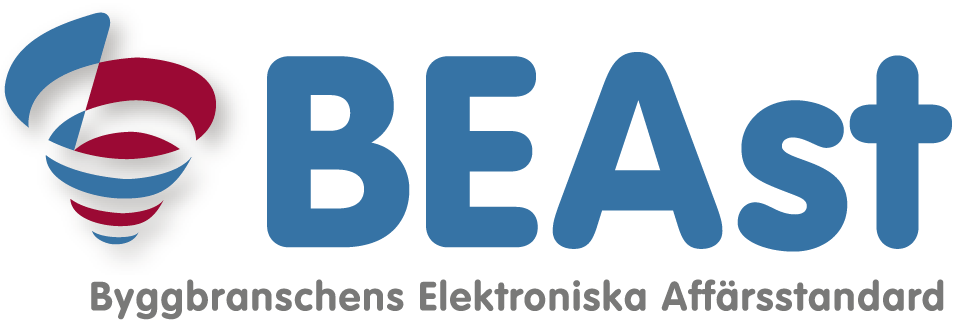